PHY 712 Electrodynamics
10-10:50 AM  MWF  in Olin 103

Plan for Lecture 7:
Continue reading Chapters 2 & 3
Methods of images  -- planes, spheres
Solution of Poisson equation in for other geometries -- cylindrical
1/25/2023
PHY 712  Spring 2023 -- Lecture 7
1
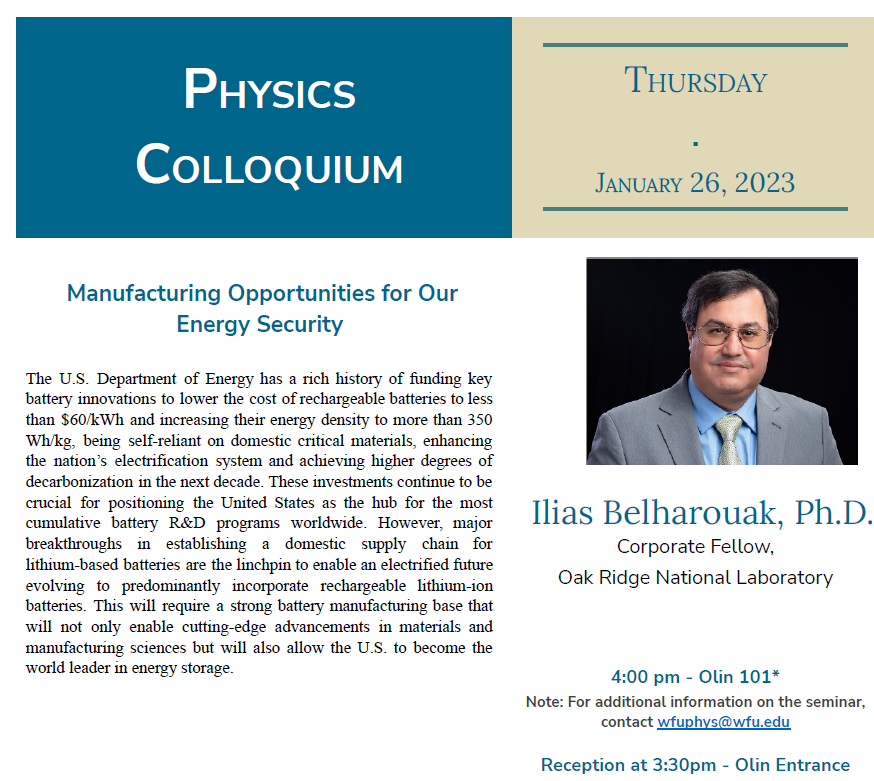 1/25/2023
PHY 712  Spring 2023 -- Lecture 7
2
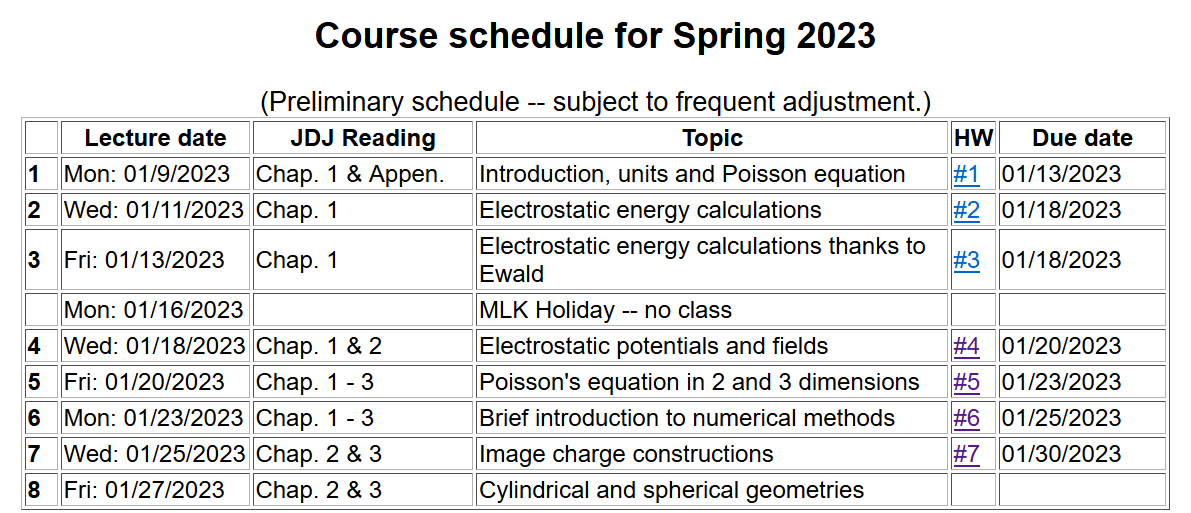 & 3
1/25/2023
PHY 712  Spring 2023 -- Lecture 7
3
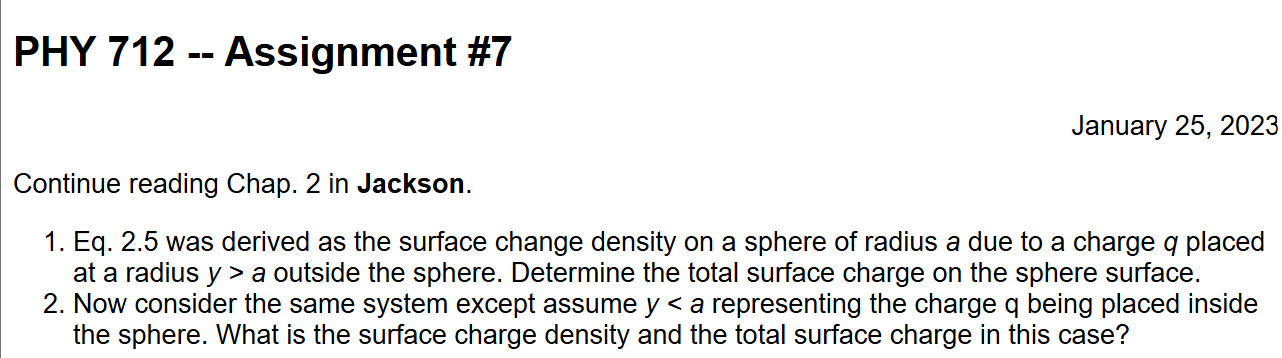 1/25/2023
PHY 712  Spring 2023 -- Lecture 7
4
Survey of mathematical techniques for analyzing electrostatics – the Poisson equation
Direct solution of differential equation
Solution by means of an integral equation; Green’s function techniques
Orthogonal function expansions
Numerical methods (finite differences and finite element methods)
Method of images     today
Depends on geometry; Cartesian, spherical, and cylindrical cases considered in textbook
1/25/2023
PHY 712  Spring 2023 -- Lecture 7
5
Method of images
         Clever trick for specialized geometries:
       Flat plane (surface)
       Sphere
Planar case:
Consider a grounded metal sheet, a distance d from a point charge q.
q
d
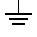 1/25/2023
PHY 712  Spring 2023 -- Lecture 7
6
A grounded metal sheet, a distance d from a point charge q.
Mobile charges from the “ground” respond to the force from the charge q.
z
q
d
x
y
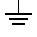 1/25/2023
PHY 712  Spring 2023 -- Lecture 7
7
Fiction
Truth
Real charges
Image charge
-q
q
d
d
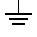 1/25/2023
PHY 712  Spring 2023 -- Lecture 7
8
A grounded metal sheet, a distance d from a point charge q.
1/25/2023
PHY 712  Spring 2023 -- Lecture 7
9
A grounded metal sheet, a distance d from a point charge q.
q
d
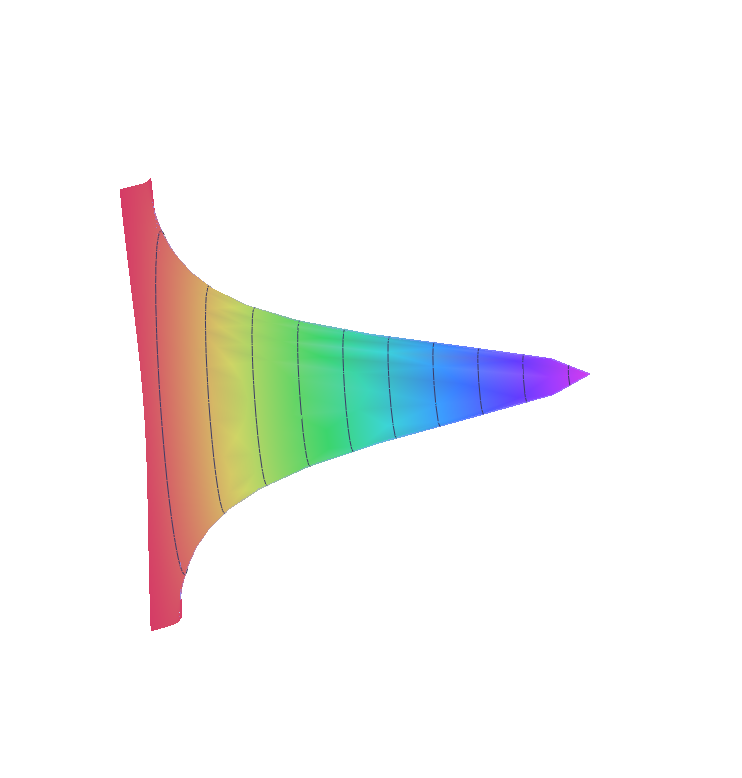 z
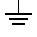 y
x=0
1/25/2023
PHY 712  Spring 2023 -- Lecture 7
10
A grounded metal sheet, a distance d from a point charge q.
q
d
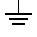 Note: this effect can be observed in photoemission experiments.
1/25/2023
PHY 712  Spring 2023 -- Lecture 7
11
Image charge methods can be used in some other geometries --
A grounded metal sphere of radius a, in the presence of a point charge q at a distance d from its center.
r
a
d
q
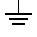 1/25/2023
PHY 712  Spring 2023 -- Lecture 7
12
A grounded metal sphere of radius a, in the presence of a point charge q at a distance d from its center.
r
a
d
q
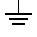 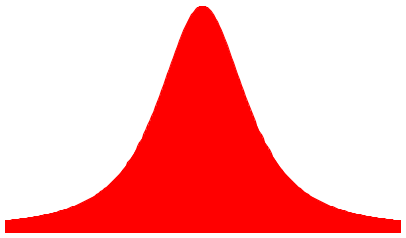 1/25/2023
PHY 712  Spring 2023 -- Lecture 7
13
A grounded metal sphere of radius a, in the presence of a point charge q at a distance d from its center.
r
a
d
q
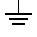 1/25/2023
PHY 712  Spring 2023 -- Lecture 7
14
Comment on HW problem #7
r
a
d
q
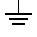 (Answer should be different.)
1/25/2023
PHY 712  Spring 2023 -- Lecture 7
15
Use of image charge formalism to construct Green’s function
1/25/2023
PHY 712  Spring 2023 -- Lecture 7
16
Analysis of Poisson/Laplace equation in various regular geometries
Rectangular geometries   previous lectures
Cylindrical geometries   now
Spherical geometries     later
1/25/2023
PHY 712  Spring 2023 -- Lecture 7
17
Solution of the Poisson/Laplace equation in various geometries --  cylindrical geometry with no z-dependence (infinitely long wire, for example):
f
r
1/25/2023
PHY 712  Spring 2023 -- Lecture 7
18
Solution of the Poisson/Laplace equation in various geometries --  cylindrical geometry with no z-dependence (infinitely long wire, for example):
Note that here r means radial coordinate
f
r
1/25/2023
PHY 712  Spring 2023 -- Lecture 7
19
Solution of the Poisson/Laplace equation in various geometries --  cylindrical geometry with z-dependence
f
r
z
1/25/2023
PHY 712  Spring 2023 -- Lecture 7
20
Cylindrical geometry continued:
1/25/2023
PHY 712  Spring 2023 -- Lecture 7
21
Cylindrical geometry example:
1/25/2023
PHY 712  Spring 2023 -- Lecture 7
22
Cylindrical geometry example:
1/25/2023
PHY 712  Spring 2023 -- Lecture 7
23
Comments on cylindrical Bessel functions
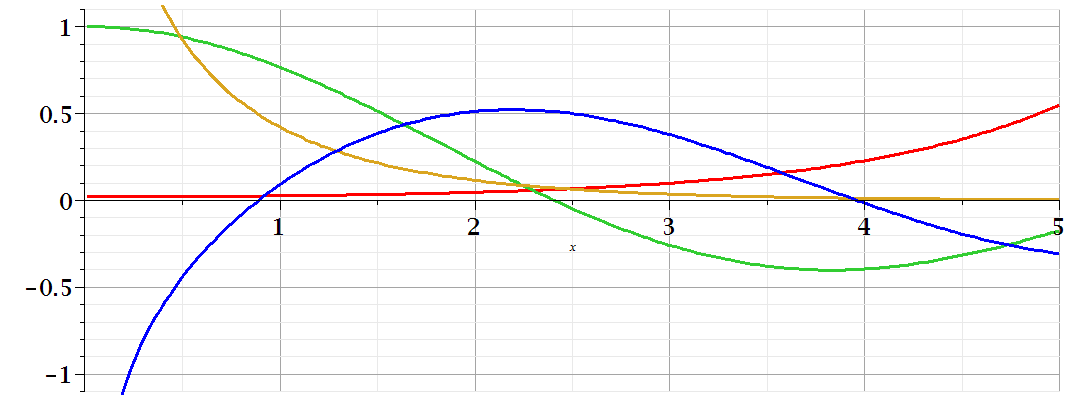 m=0
K0
I0/50
J0
N0
1/25/2023
PHY 712  Spring 2023 -- Lecture 7
24
Comments on cylindrical Bessel functions
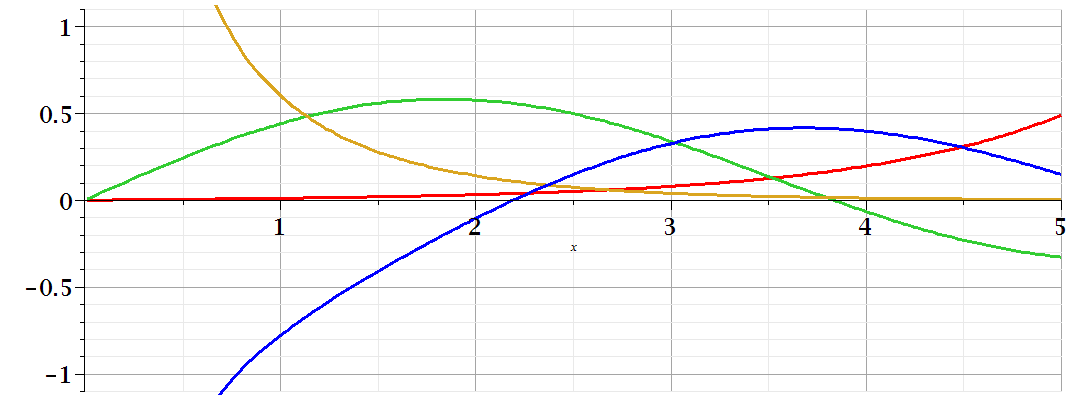 I1/50
K1
m=1
J1
N1
1/25/2023
PHY 712  Spring 2023 -- Lecture 7
25